Map Skills
The continents and oceans
Key Terms
Globe – small model or copy of the Earth
Map – flat drawing of a place
Equator – an imaginary line that circles the Earth between the North and South Poles, dividing it into north and south.
Continent – a large body of land on Earth (7)
Ocean – a large, salty body of water on Earth (4)
“The 7 Continents”(to the tune of “99 Bottles of Milk on the Wall”)
To learn the 7 continents
Think of the letter A
And when you’re down to only 1
An E will save the day!

There’s Africa, Antarctica
Australia, Asia too
An ocean runs between them
With waters deep and blue.

There’s also 2 Americas
North and south, you see
Now we’re coming to the end
Europe starts with E!
The continents & oceans
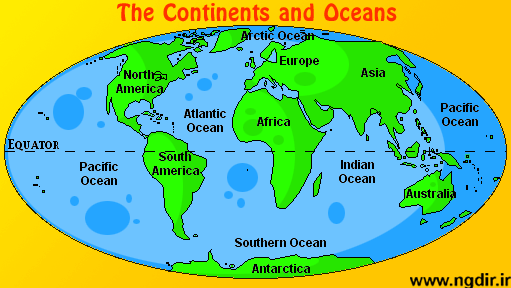 Europe
Asia
North America
Africa
South America
Australia
Antarctica
“The Oceans Song”(to the tune of “The More We Get Together”)
Can you name all the oceans?
The oceans?
The oceans?
Can you name all the oceans?
There are only five!

The Pacific
The Atlantic
The Indian
The Arctic

The Southern is the last one.
Let’s go take a dive!
The continents & oceans
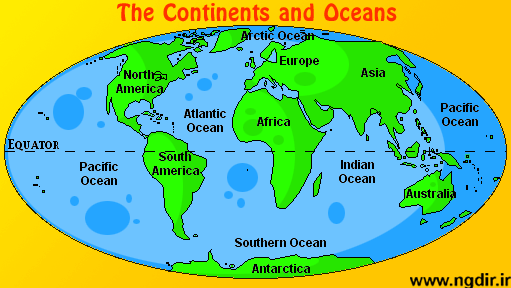 Arctic Ocean
Europe
Asia
North America
Pacific Ocean
Atlantic Ocean
Africa
Equator
South America
Indian Ocean
Pacific Ocean
Australia
Southern Ocean
Antarctica
Key Terms
Symbols – drawings on a map that represent places
Map key – the part of a map that explains the symbols
Cardinal directions – north, east, south, west
Intermediate directions – northeast, southeast, southwest, northwest
Compass rose – the part of a map that shows direction
Cardinal Directions
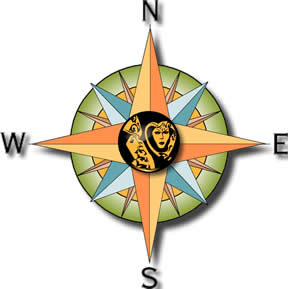 Intermediate Directions
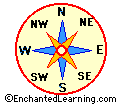 Continents and Oceans Quiz
What are the 4 oceans
on Earth?
_______________
_______________
_______________
_______________
_______________
What are the 7
continents on Earth?
_______________
_______________
_______________
_______________
_______________
_______________
_______________